Funzione dielettrica
Propagazione di un’onda piana EM PMPL in un materiale
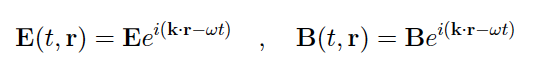 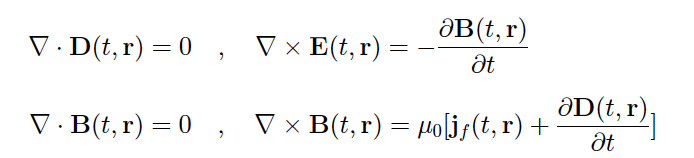 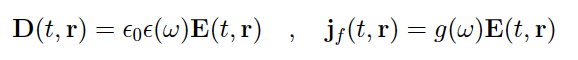 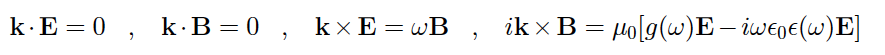 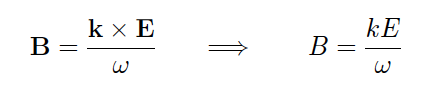 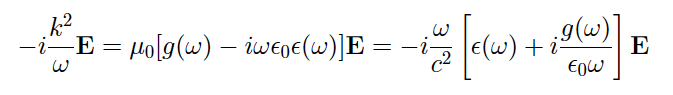 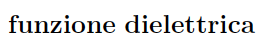 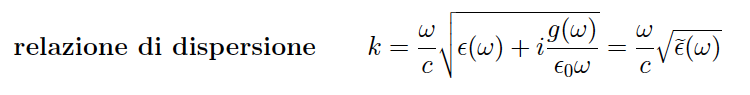 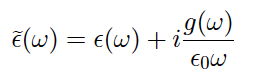 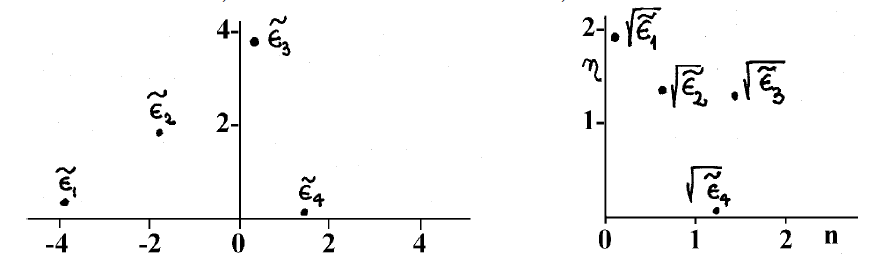 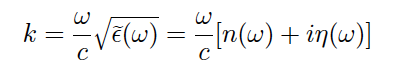 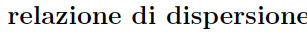 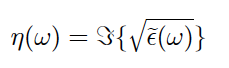 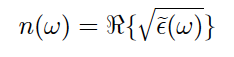 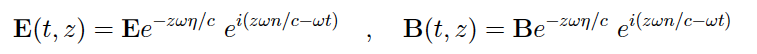 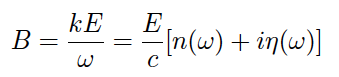 Riflessione e rifrazione della radiazione EM
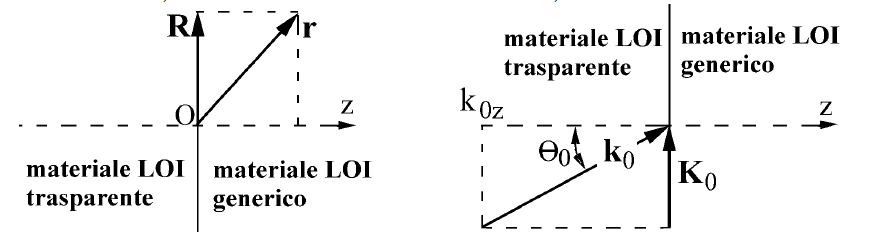 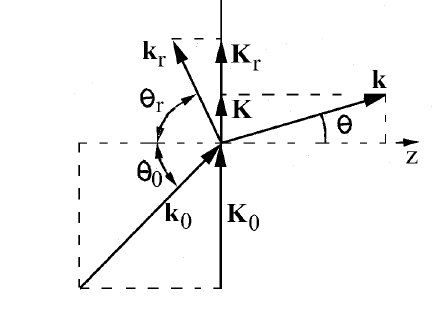 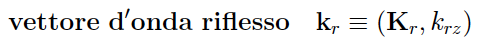 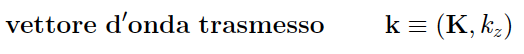 Conservazione delle componenti parallele e perpendicolare di B all’interfaccia
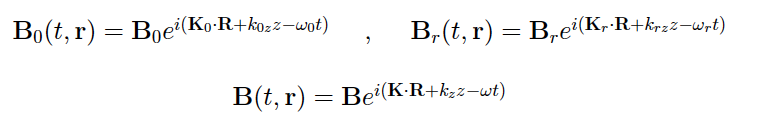 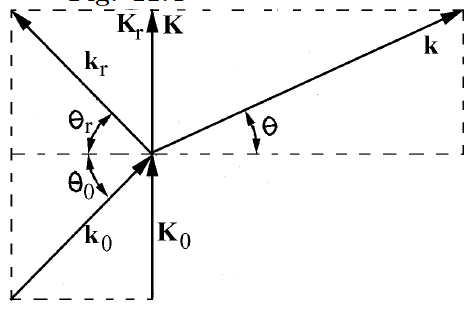 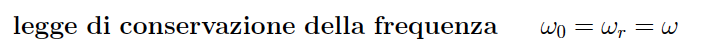 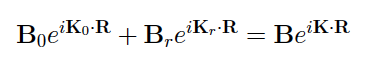 Per z=0
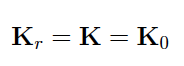 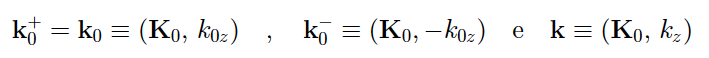 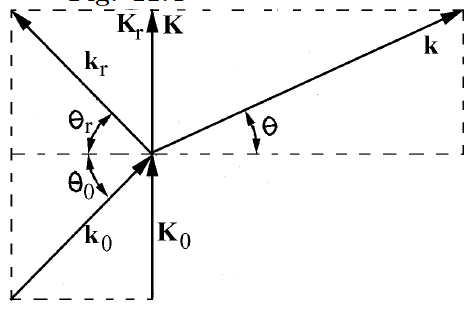 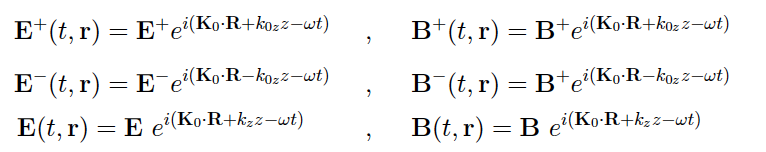 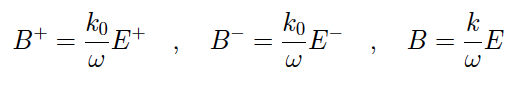 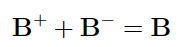 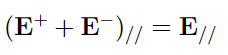 Polarizzazione TE e TM
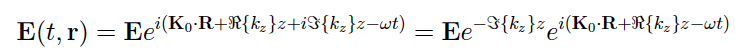 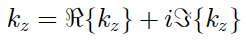 K0 sempre reale
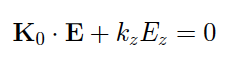 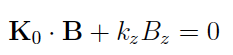 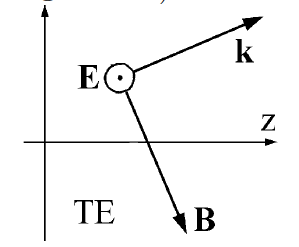 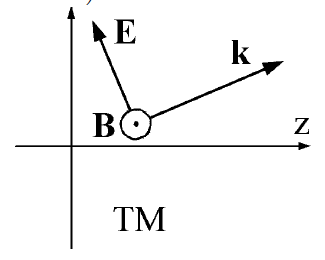 Ez =0 Trasversa Elettrica
Bz =0 Trasversa Magnetica
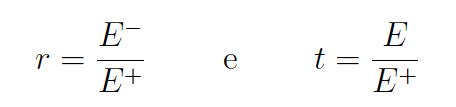 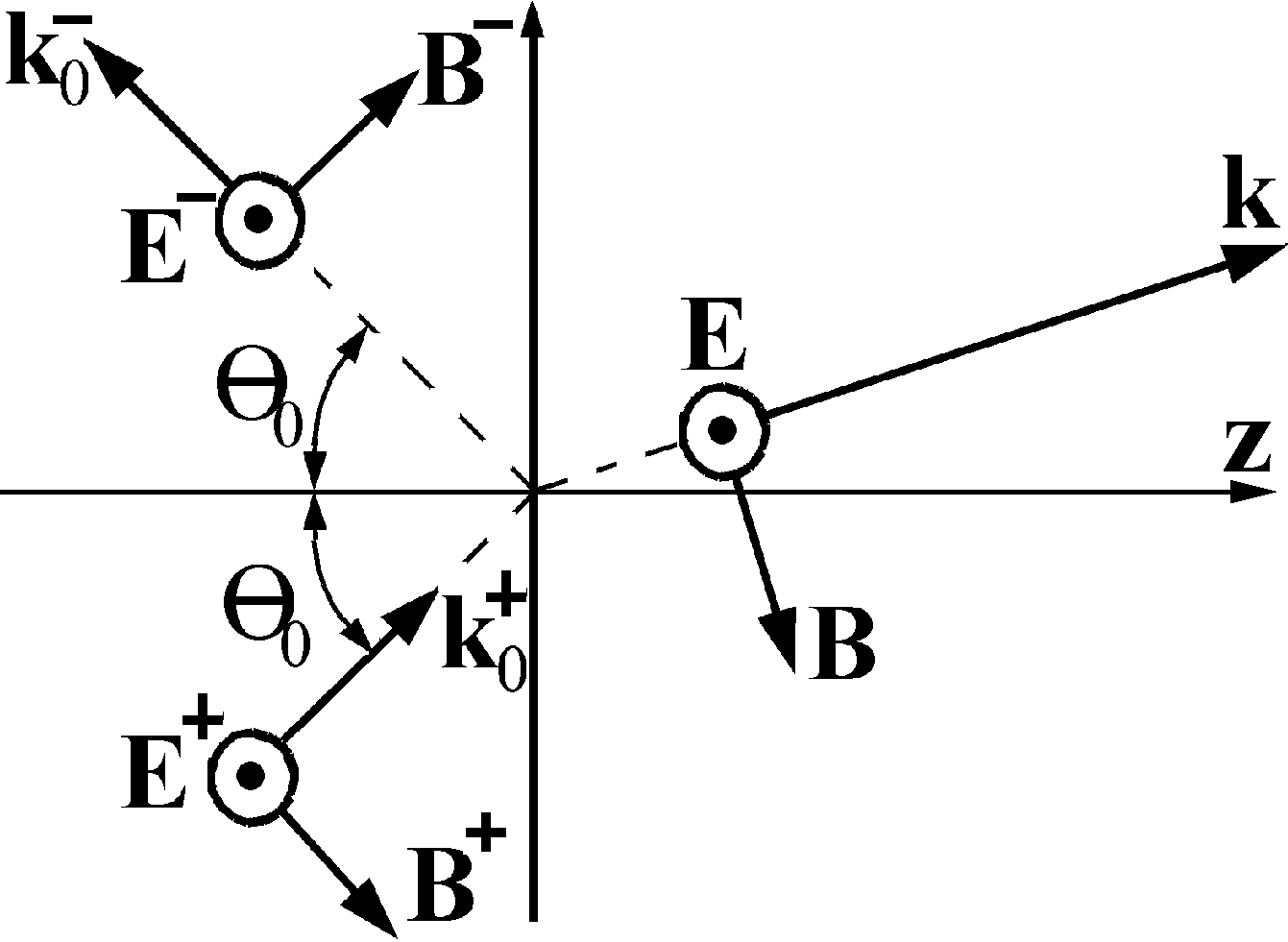 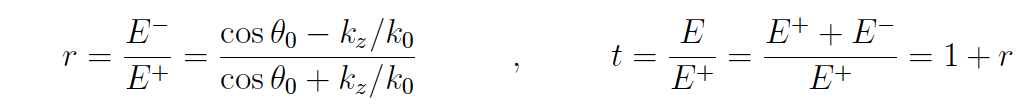 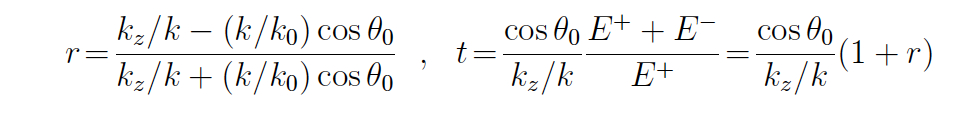 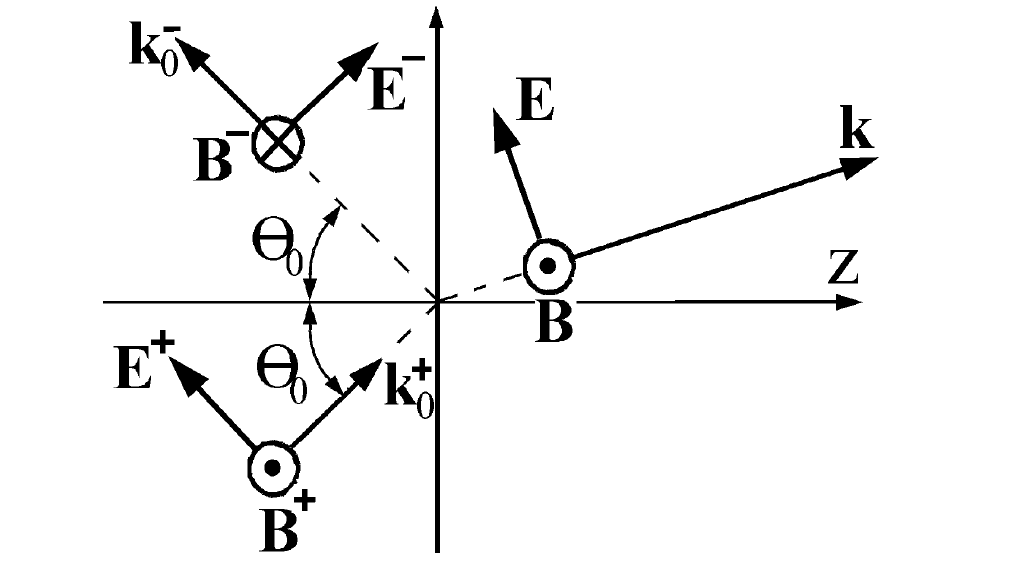 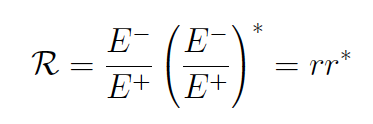 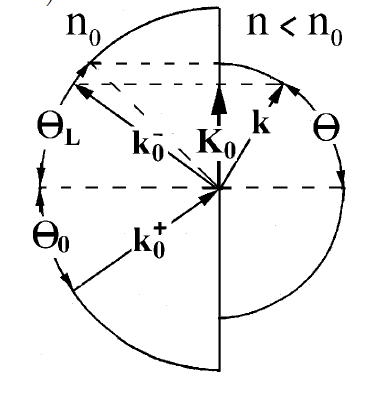 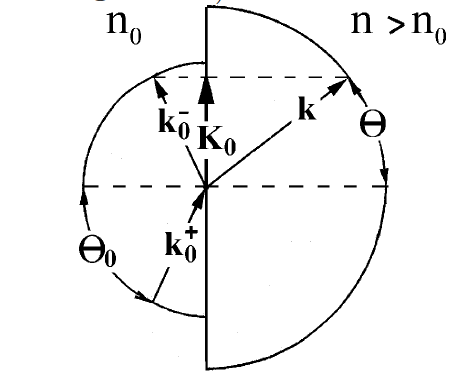 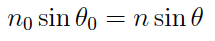 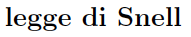 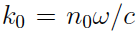 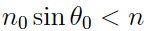 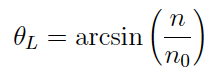 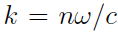 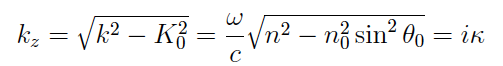 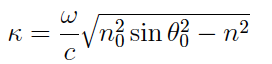 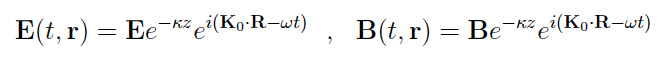 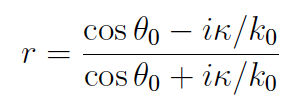 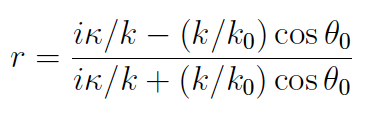 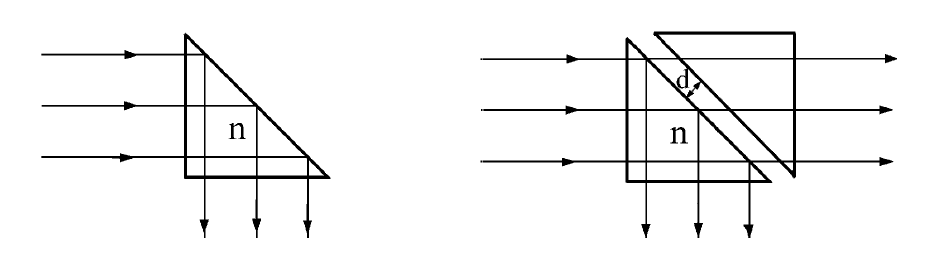 Funzione dielettrica dei conduttori
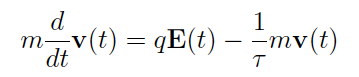 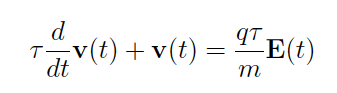 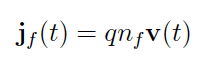 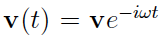 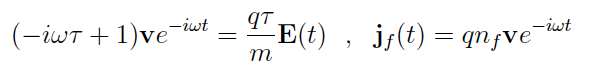 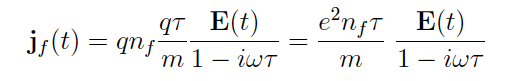 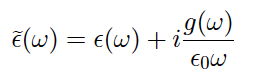 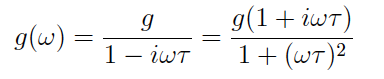 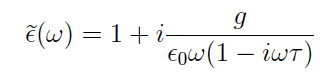 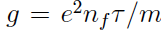 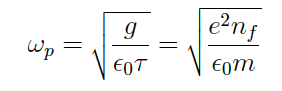 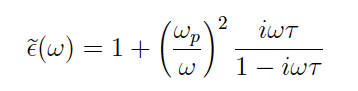 10-14 s wp 1016 s-1 per argento rame  oro

Fattore di merito 200 << risonanze atomiche
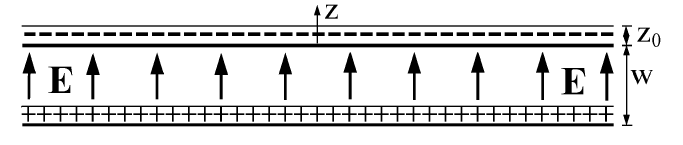 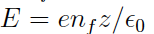 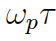 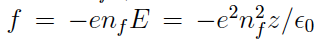 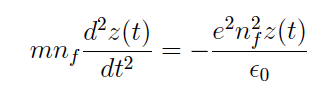 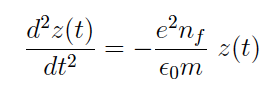 10-14 s    wp 1016 s-1 per argento rame  oro
t Smorzamento dell’oscillazione
wpt Fattore di merito 200 << risonanze atomiche
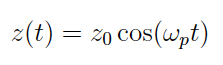 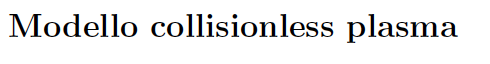 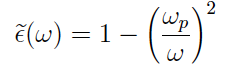 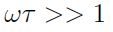 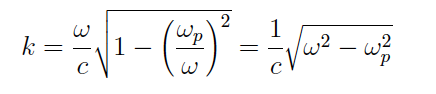 Per Au, Ag, Cu …
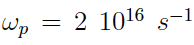 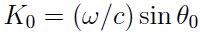 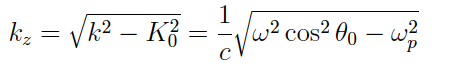 Per w < 5x1015 s-1 infrarosso, visibile
w2<<wp2, kz immaginario puro
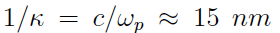 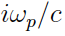 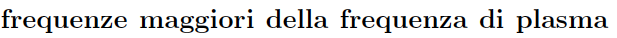 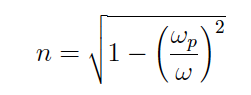 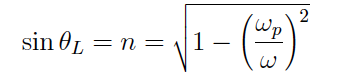 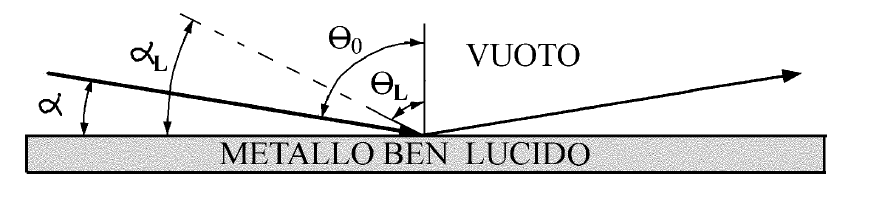